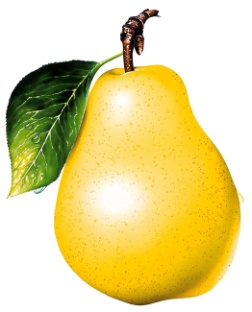 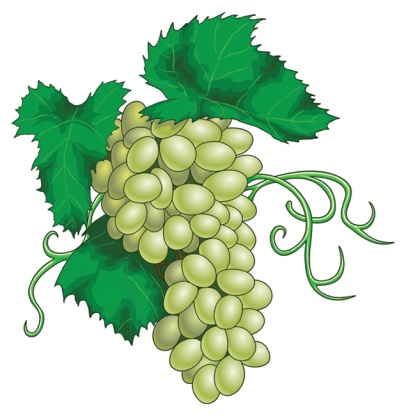 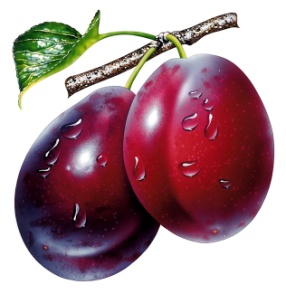 Фрукты
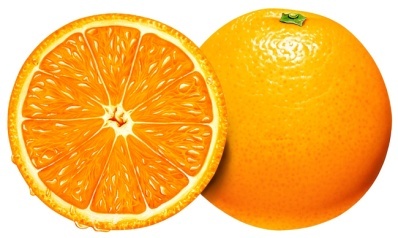 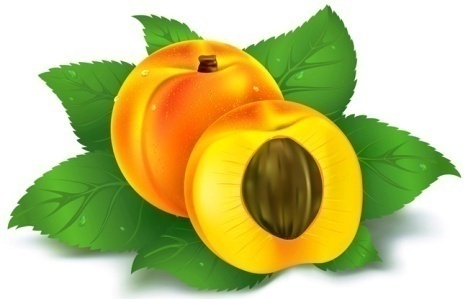 Выполнила
Горячевская Валентина Николаевна
Педагог МАДОУ г.Нижневартовска ДС № 29 «Ёлочка»
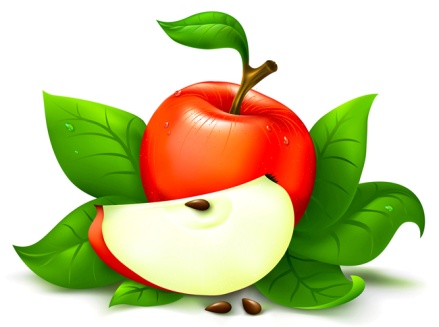 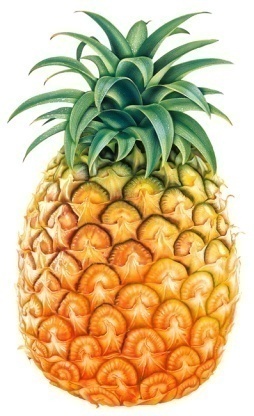 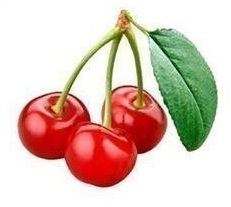 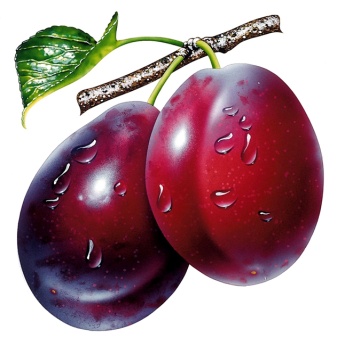 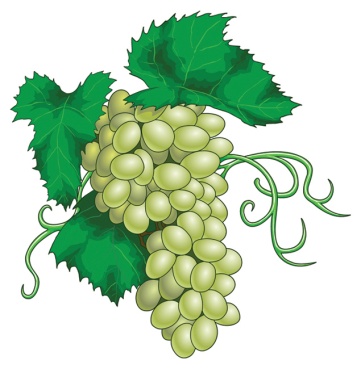 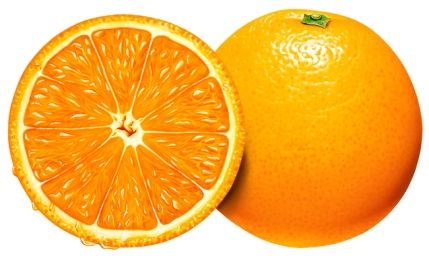 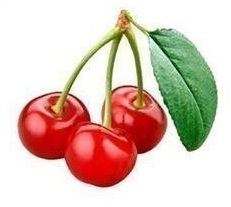 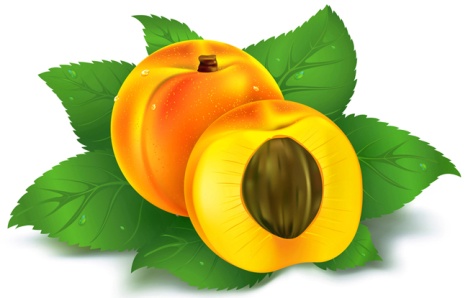 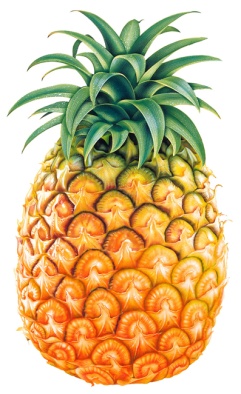 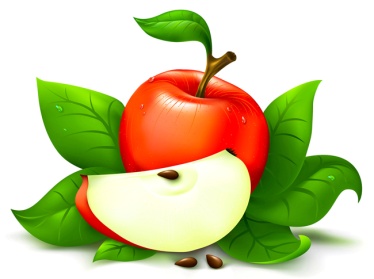 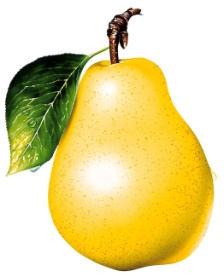 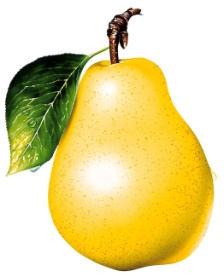 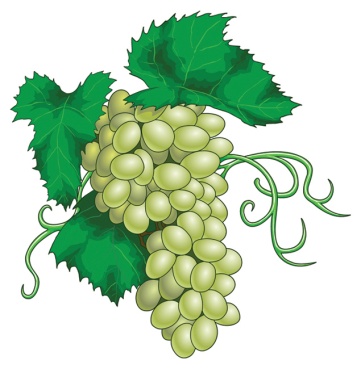 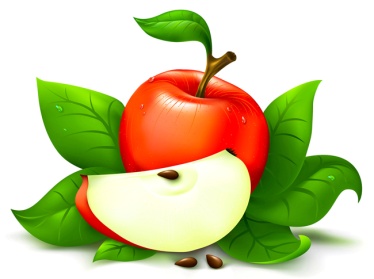 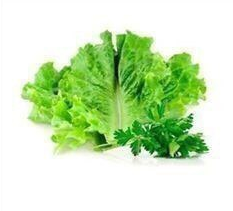 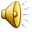 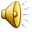 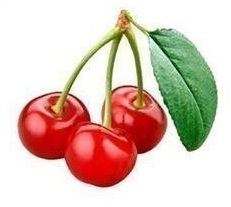 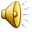 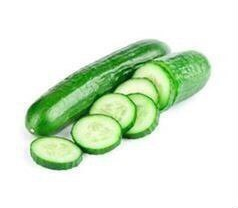 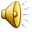 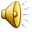 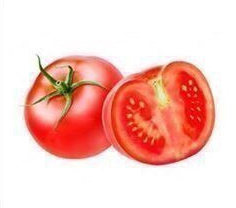 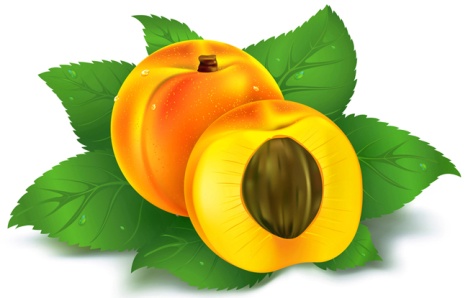 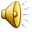 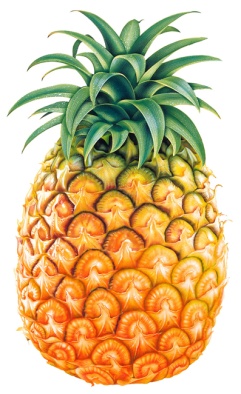 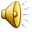 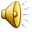 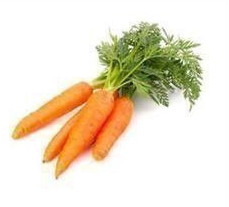 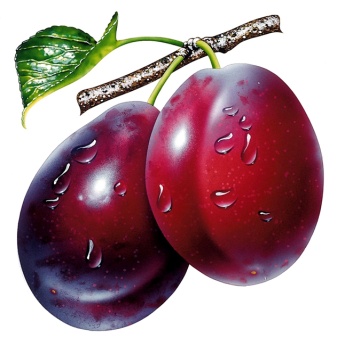 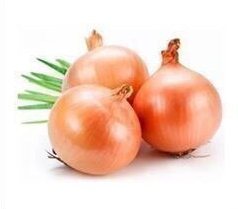 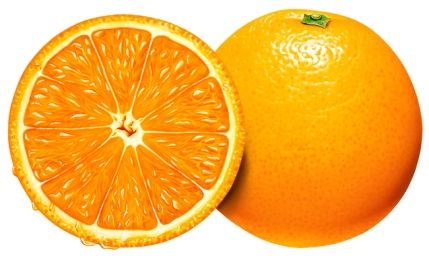 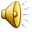 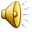 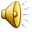 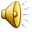 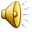 Ты молодец!